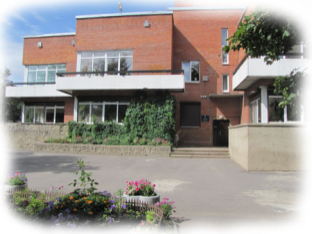 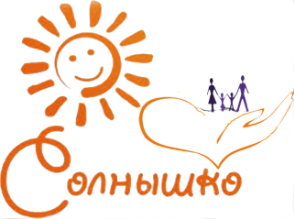 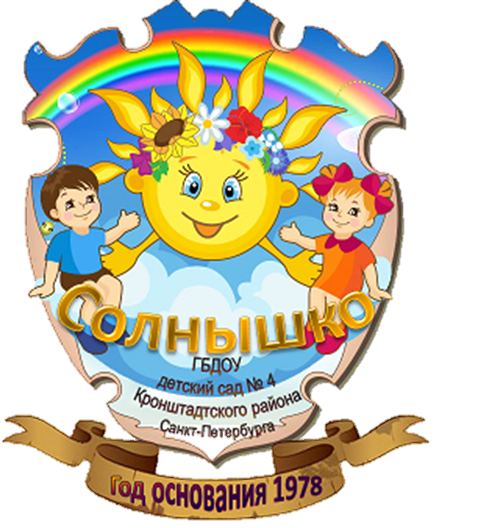 Учебная тренировка
По эвакуации и тушению
Условного пожара в детском
саду
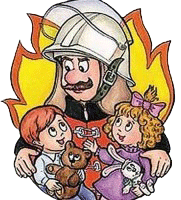 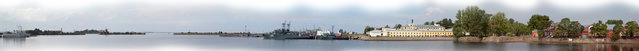 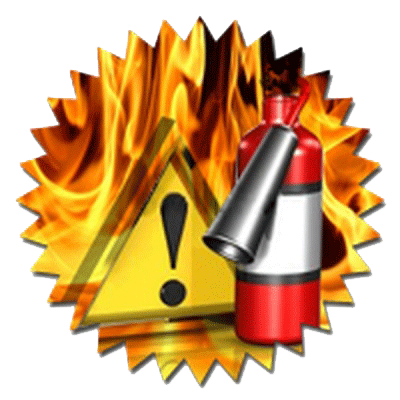 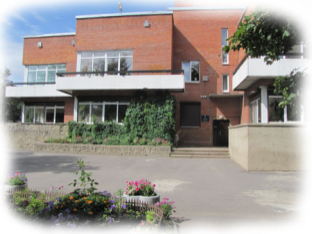 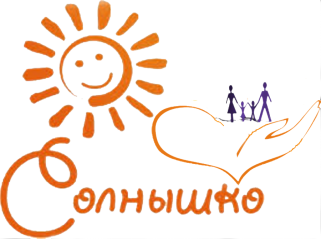 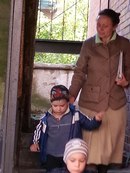 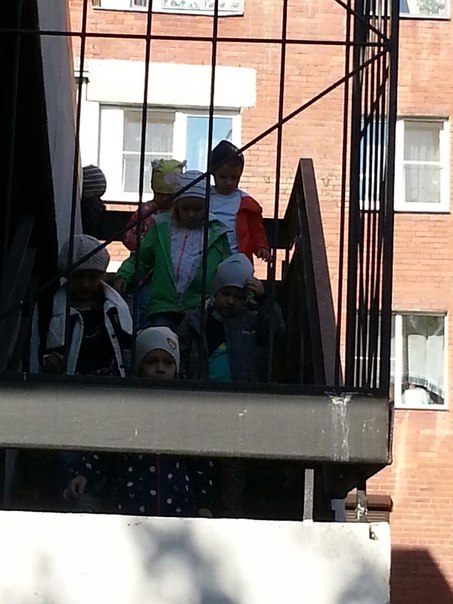 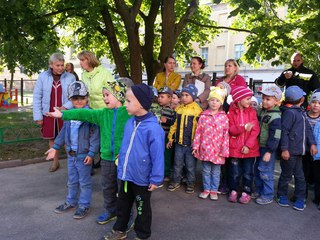 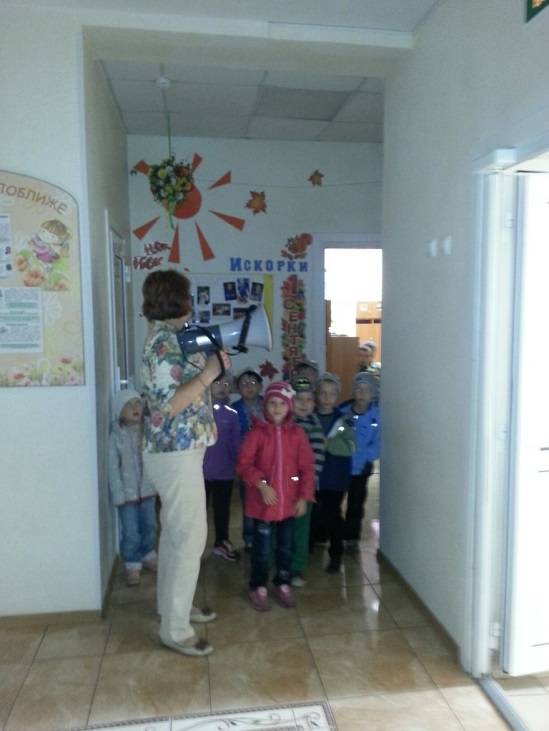 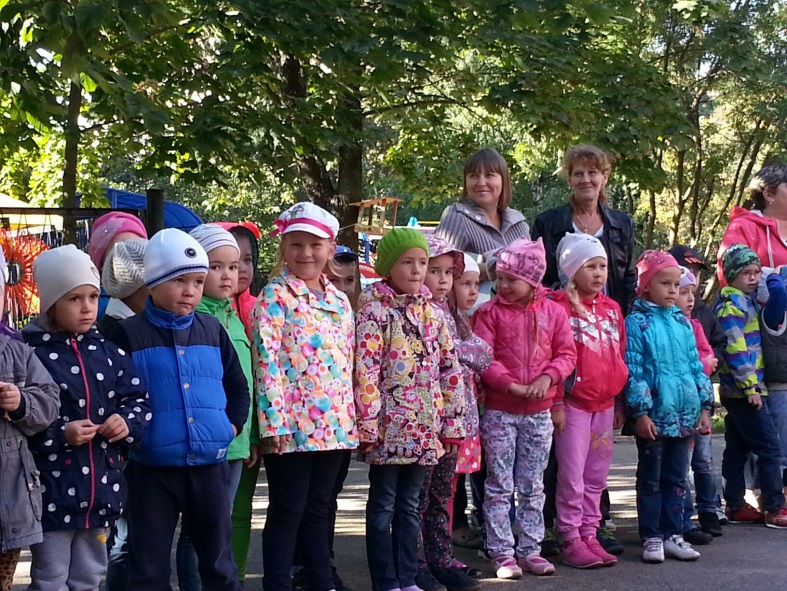 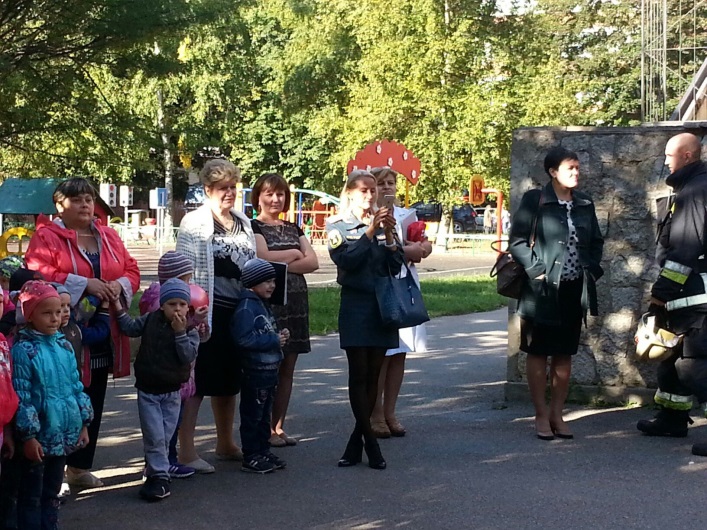 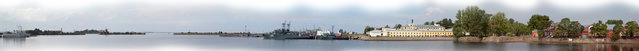 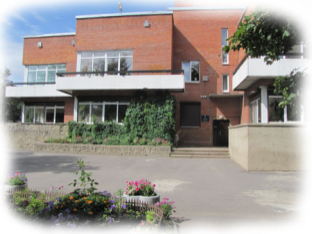 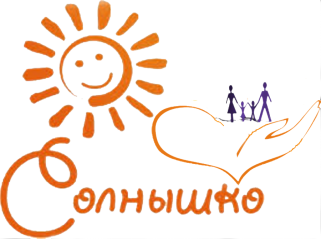 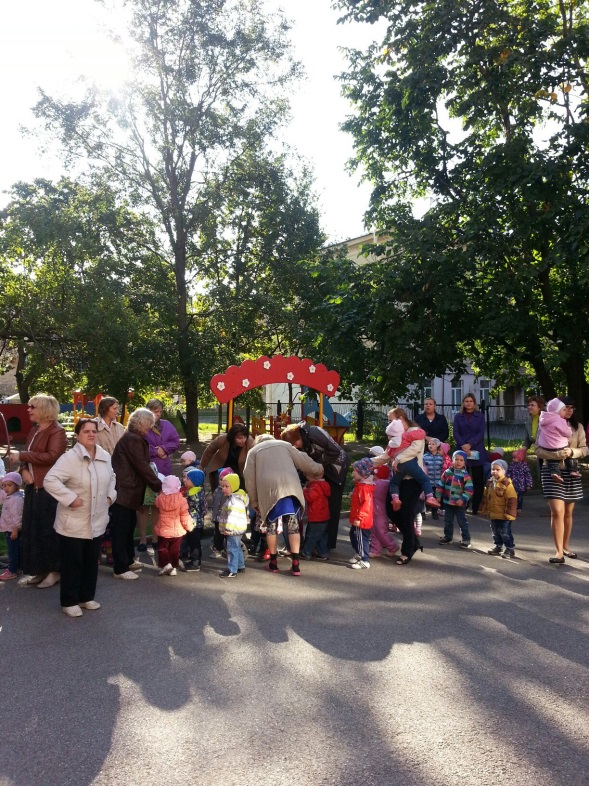 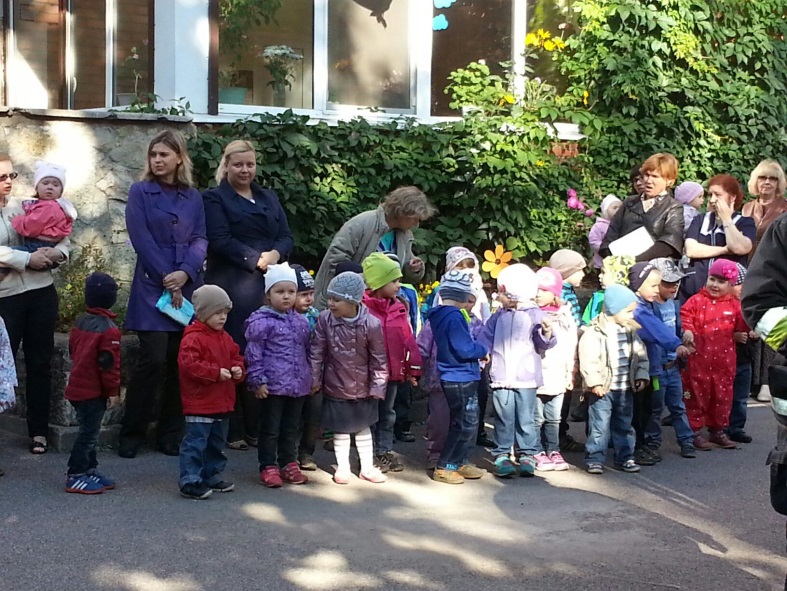 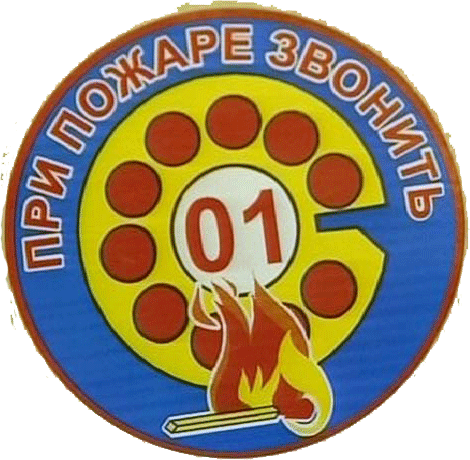 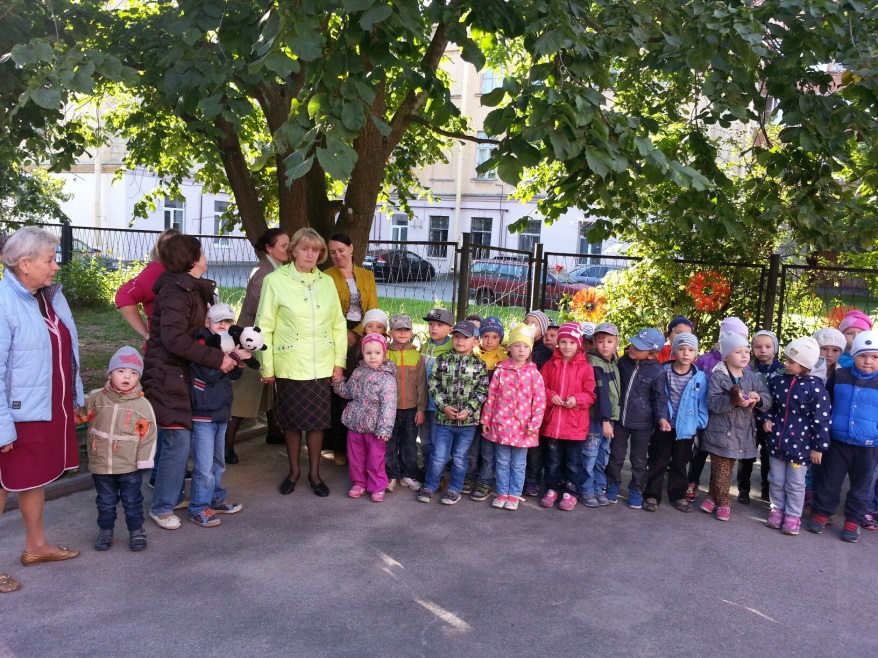 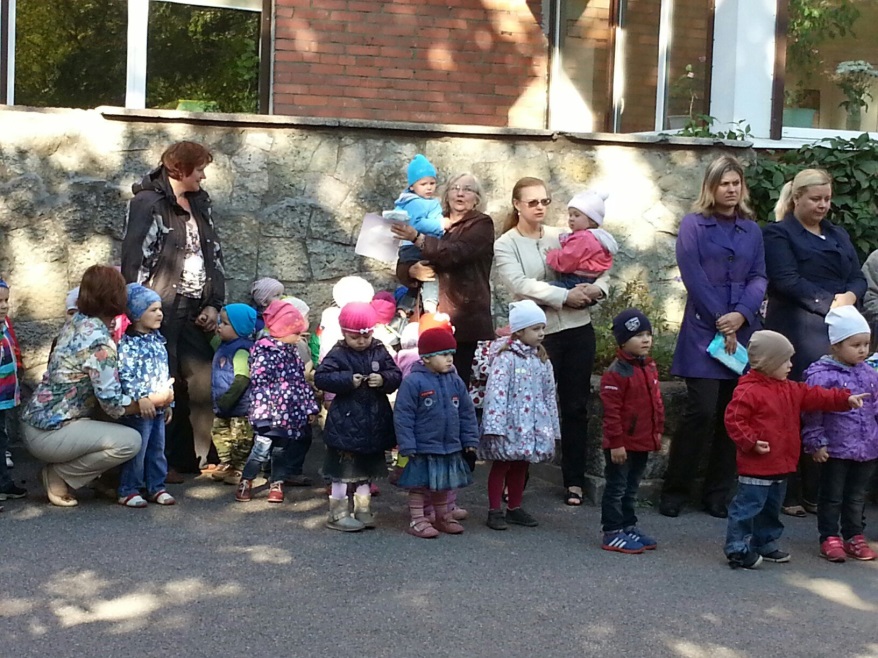 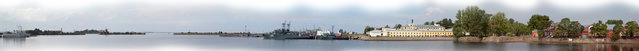 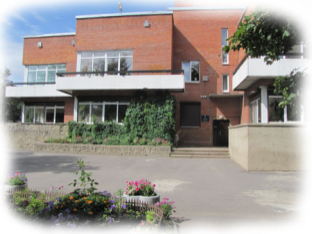 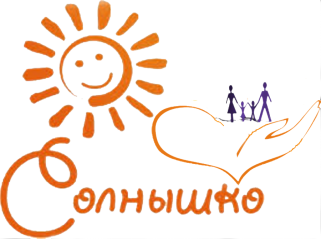 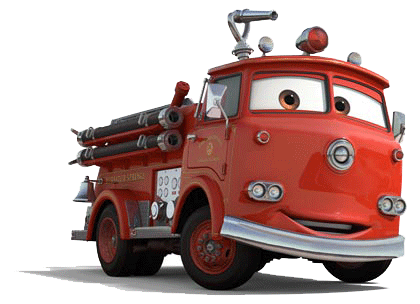 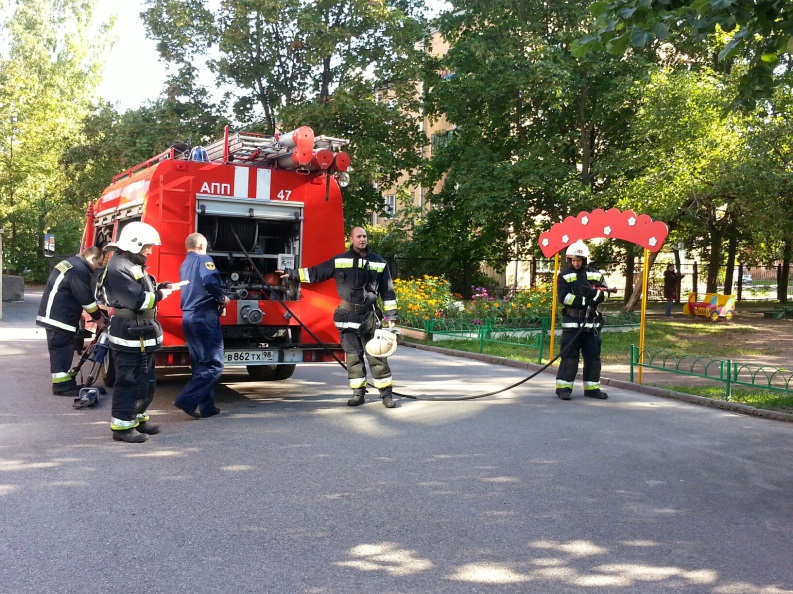 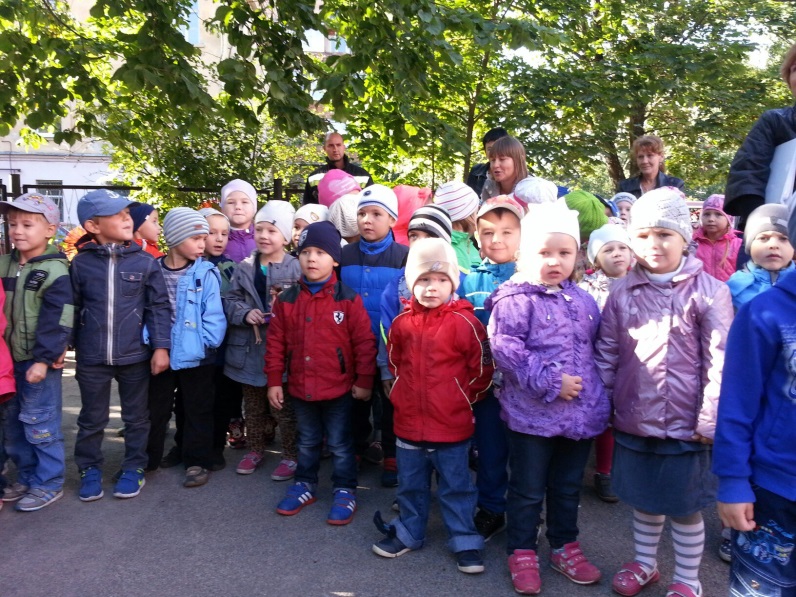 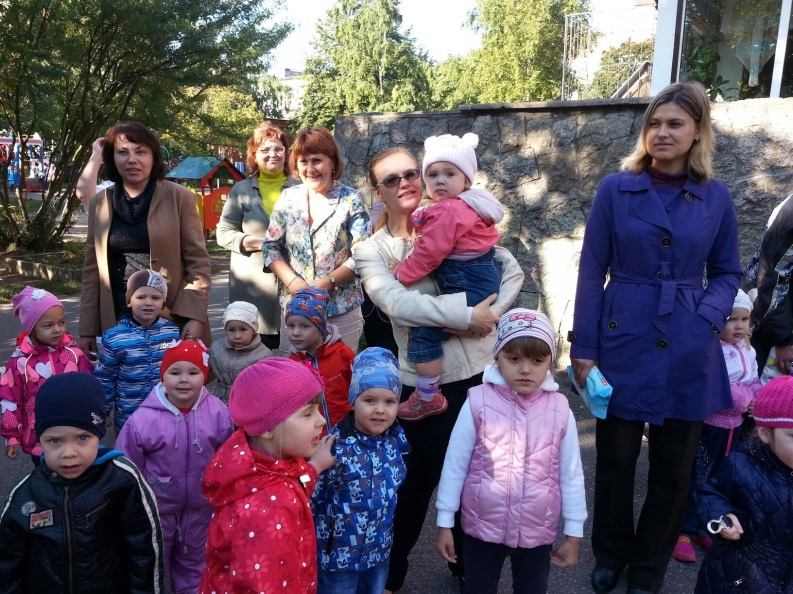 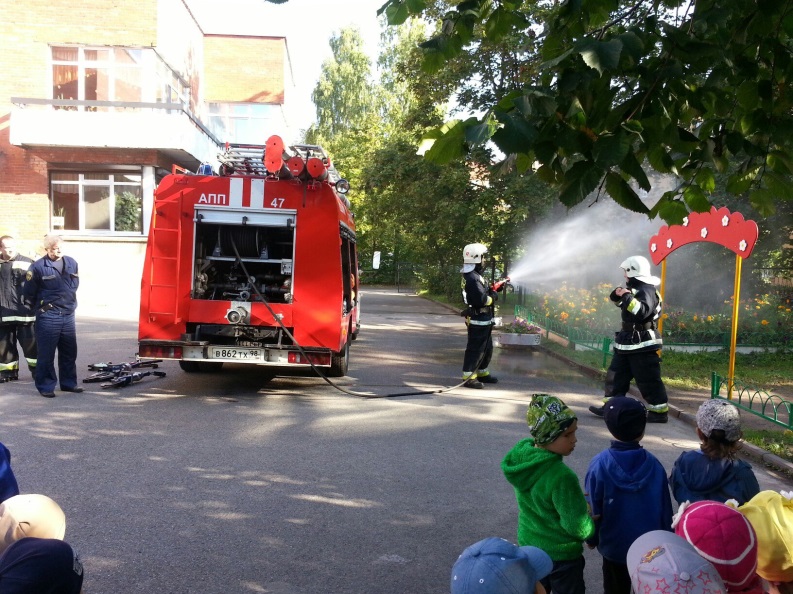 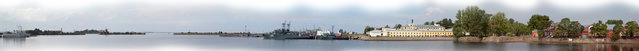 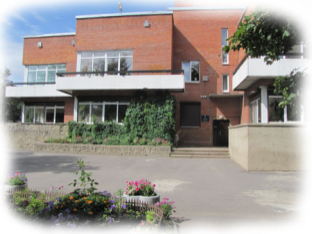 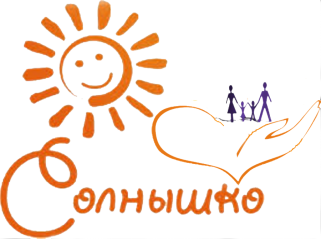 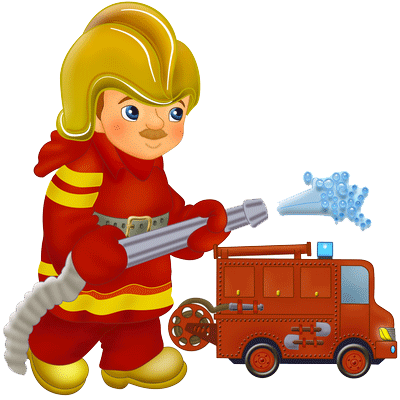 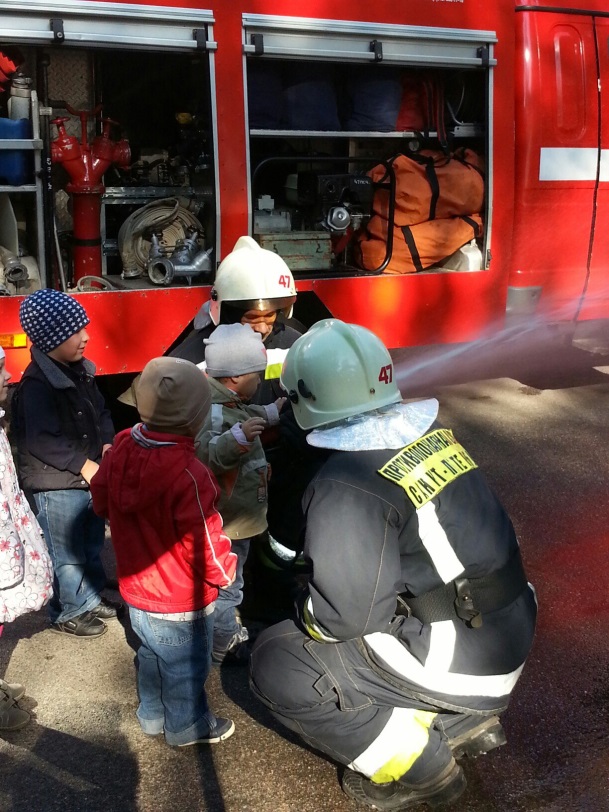 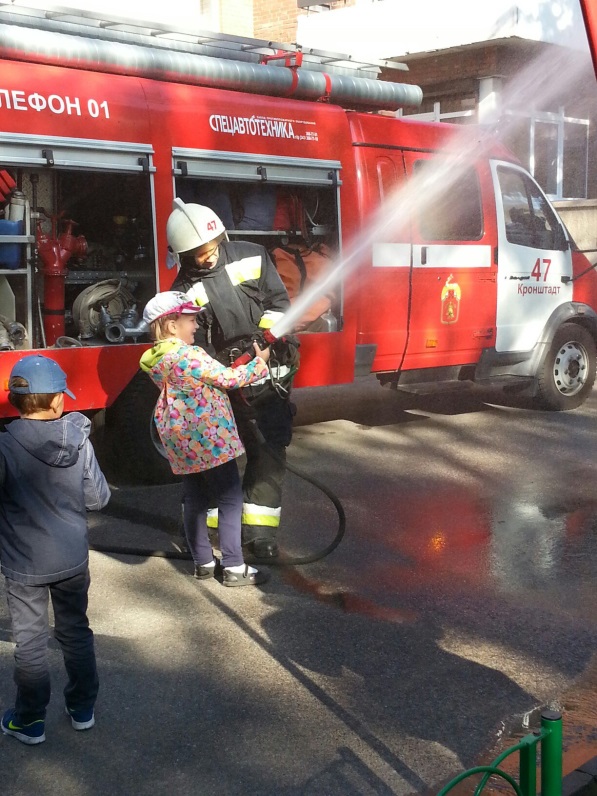 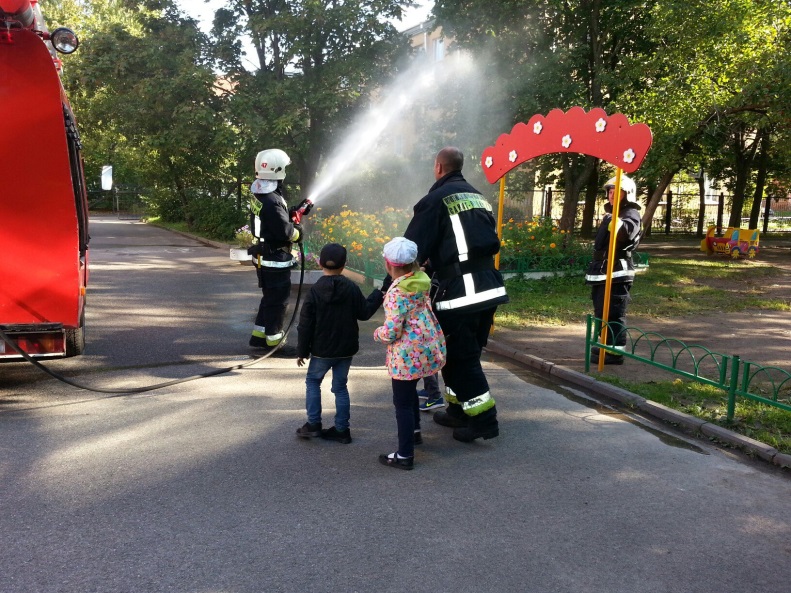 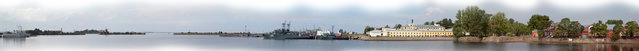 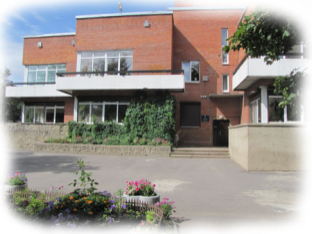 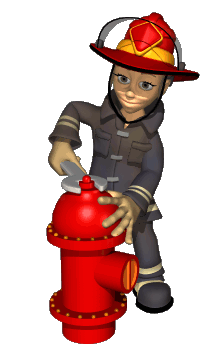 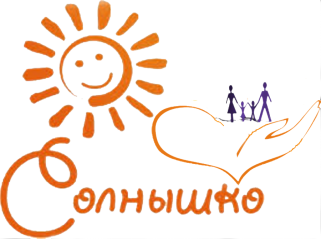 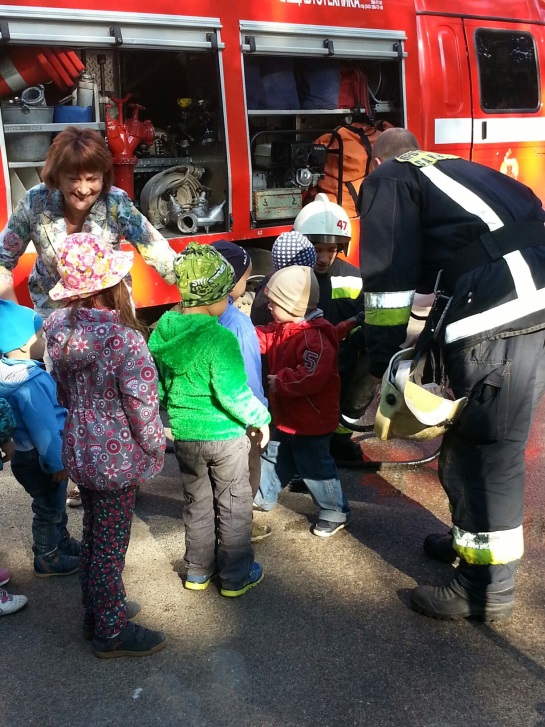 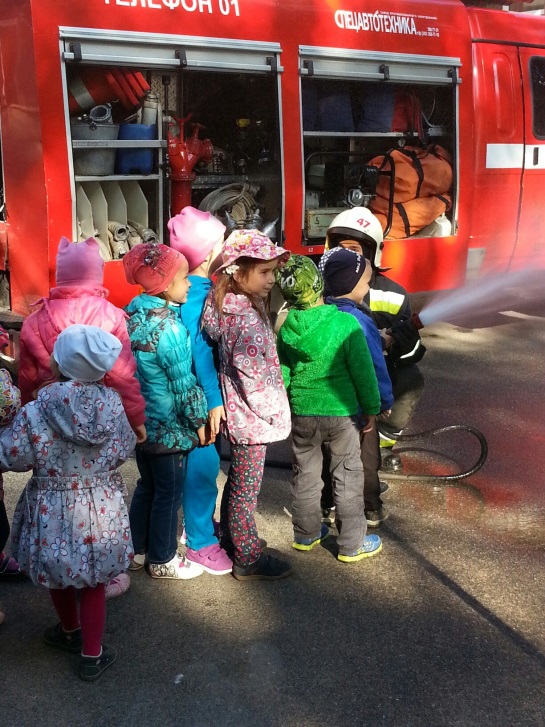 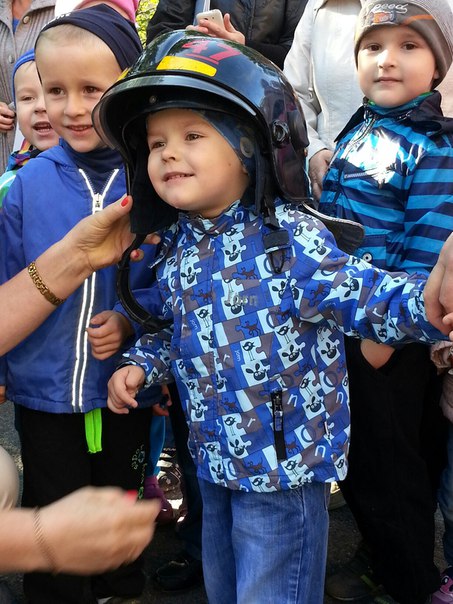 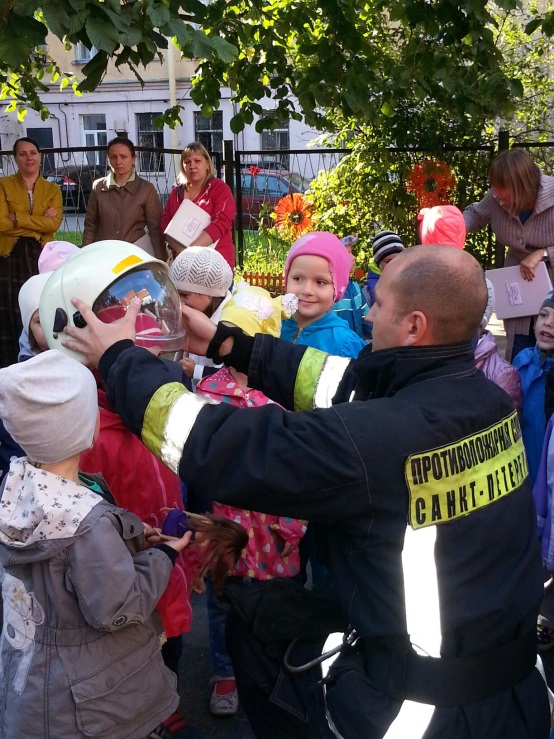 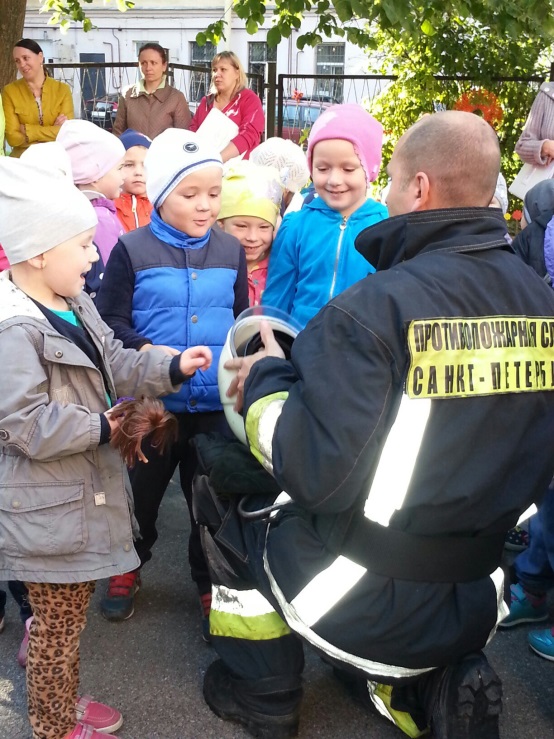 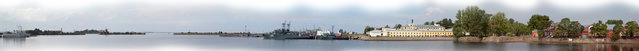 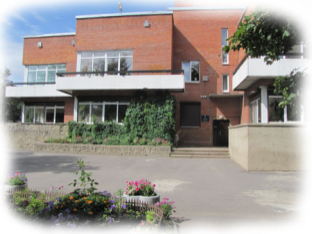 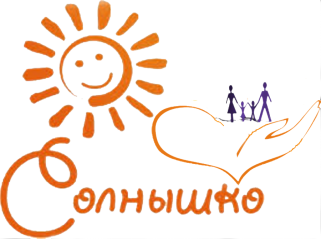 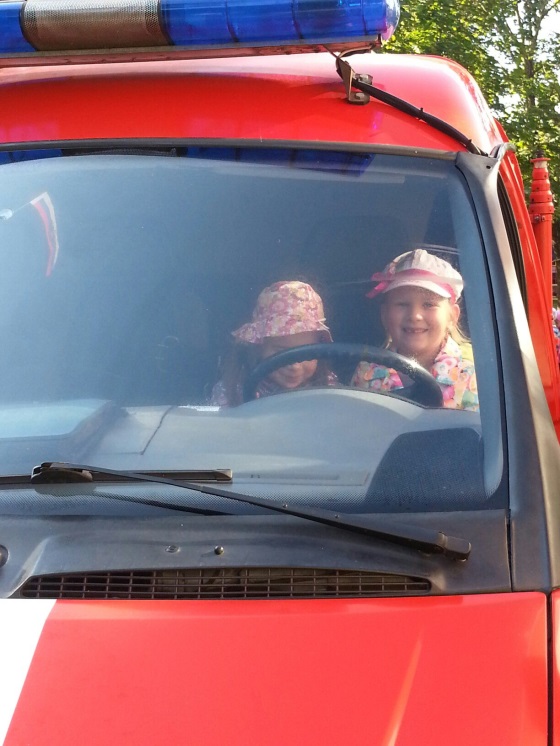 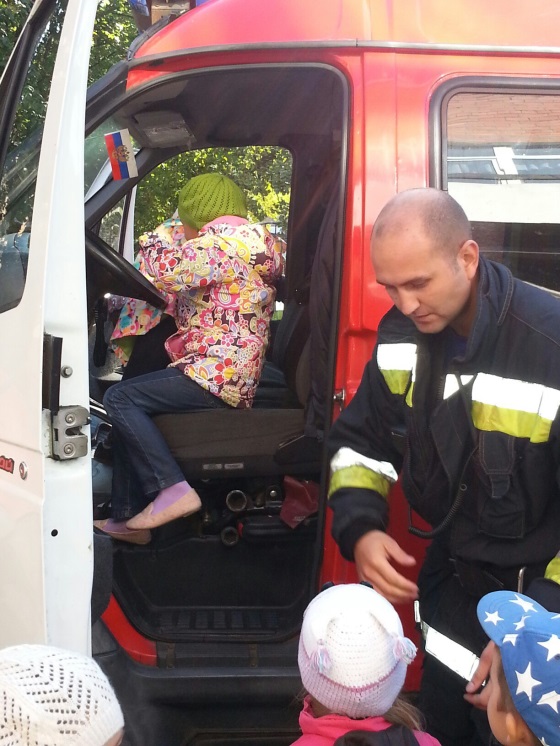 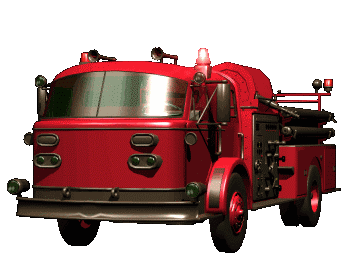 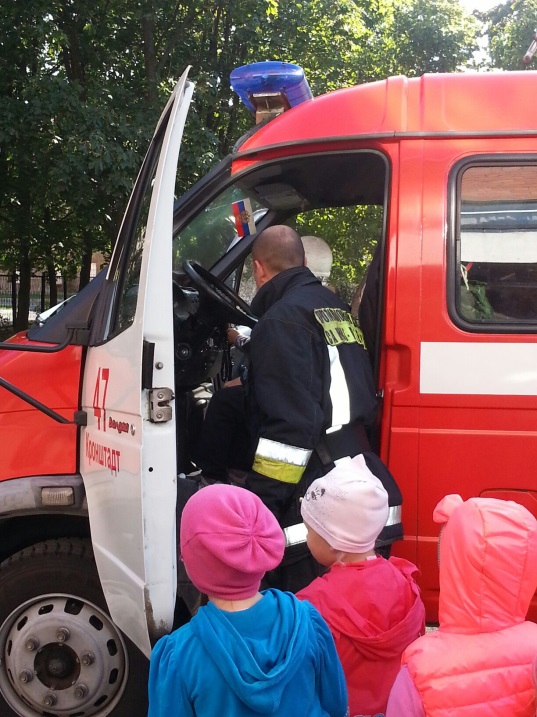 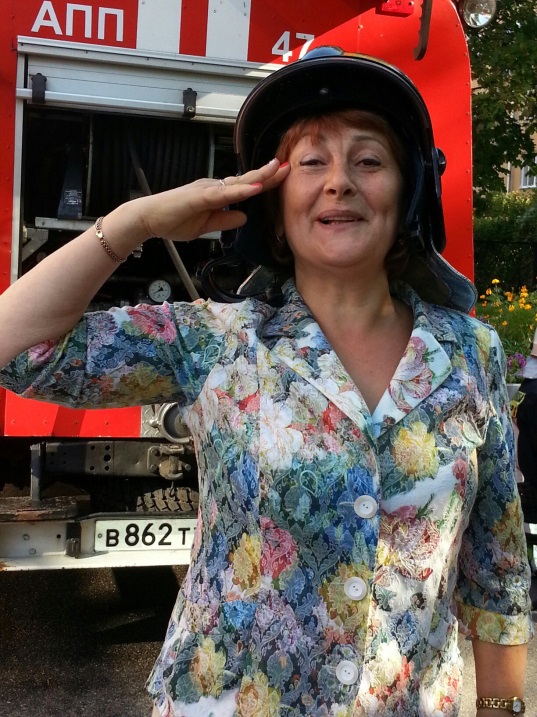 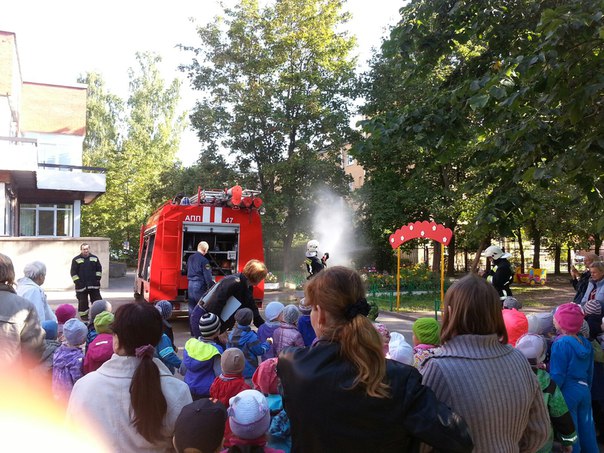 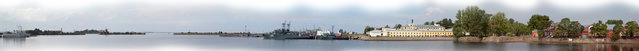 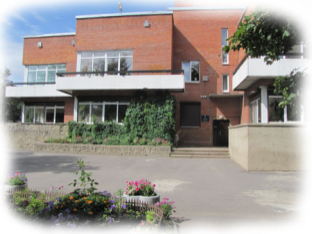 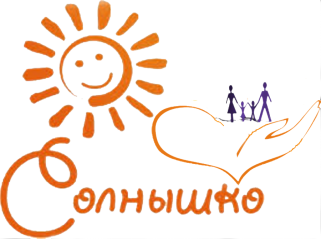 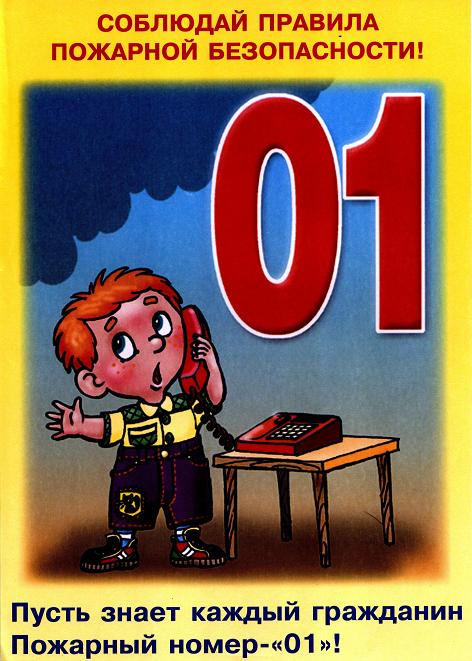 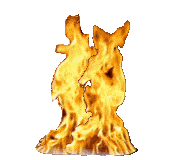 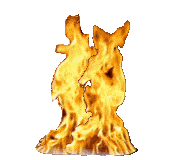 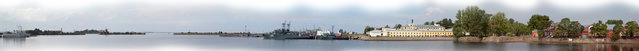